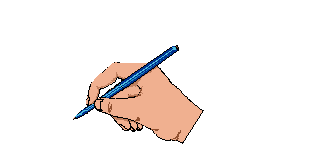 শুভেচ্ছা সবাইকে
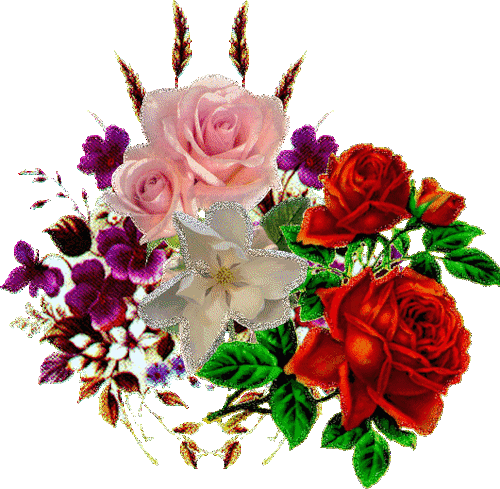 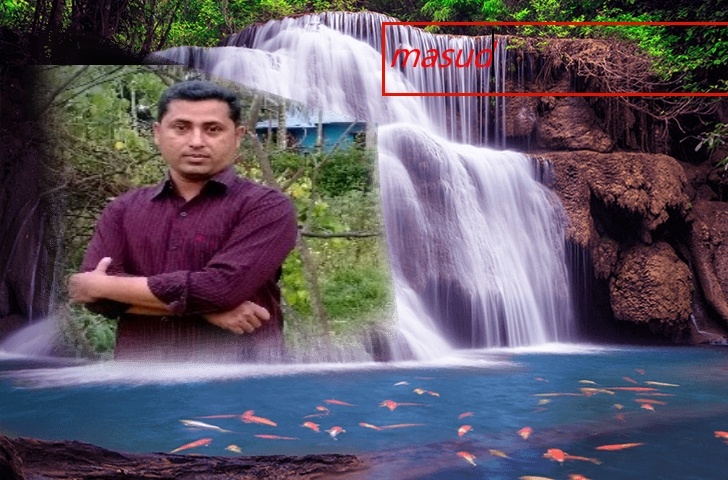 শিক্ষক পরিচিতি
মোহাম্মদ নজরুল ইসলাম
সহকারী শিক্ষক
রহমানিয়া দাখিল মাদ্রাসা
সদর নোয়াখালী
মোবাইল নম্বর -018165139333
ইমেইল -islamnazrul5032@gmail.com
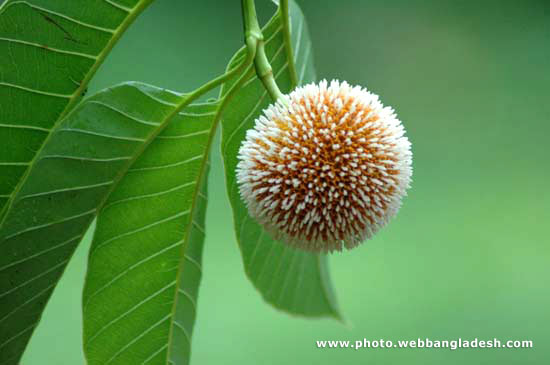 পাঠ পরিচিতি
বিষয়ঃ শারীরিক শিক্ষা ও স্বাস্থ্যশ্রেণীঃ অষ্টম শ্রেণীঅধ্যায়ঃ দ্বিতীয়।পাঠঃ  ০৫
চিত্রগুলো লক্ষ কর
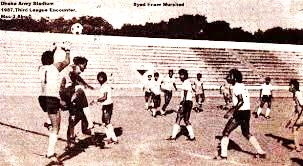 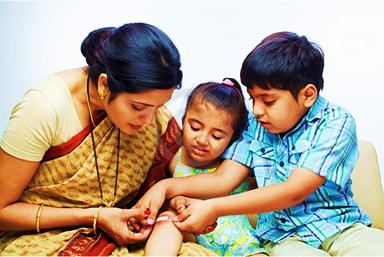 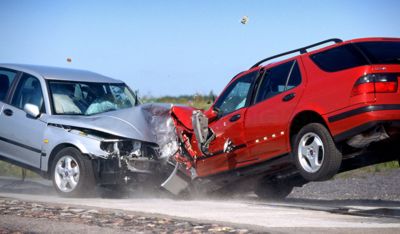 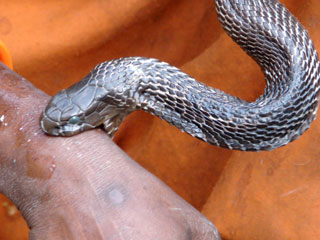 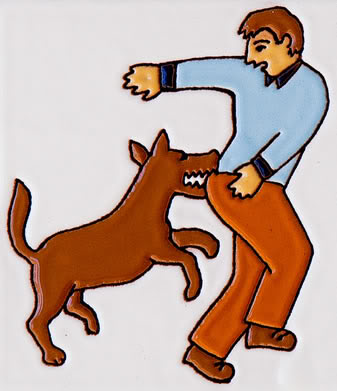 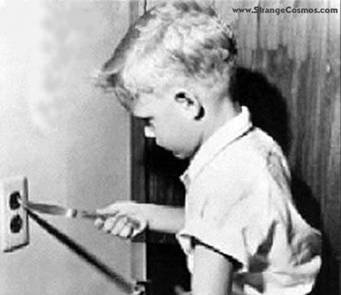 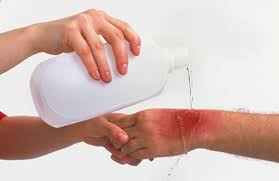 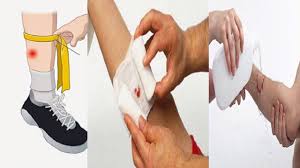 আজকের পাঠ
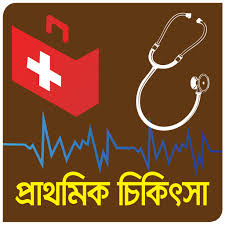 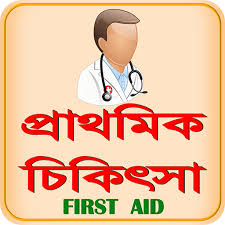 দৈনন্দিন দুর্ঘটনা ও প্রাথমিক চিকিৎসা
শিখনফল
দুর্ঘটনার সংজ্ঞা লিখতে পারবে।
বিভিন্ন প্রকার দুর্ঘটনা এড়ানোর কৌশল লিখতে পারবে।
প্রাথমিক চিকিৎসার বর্ণনা করতে পারবে।
বিভিন্ন প্রকার ড্রেসিং বা সাধারণ ব্যান্ডেজ করতে পারবে।
একক কাজ
নিচের চিত্র দেখে দুর্ঘটনার সংজ্ঞা লিখ।
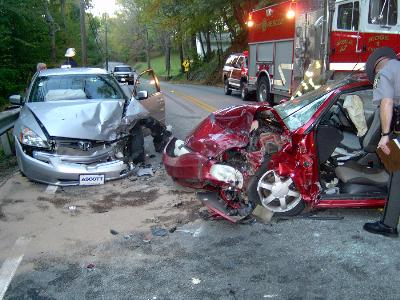 থামার জন্য

সংকেত পরিবর্তন

চলার জন্য
রাস্তা পারাপারের সময় জ়েব্রা ক্রসিং ব্যবহার করতে হবে
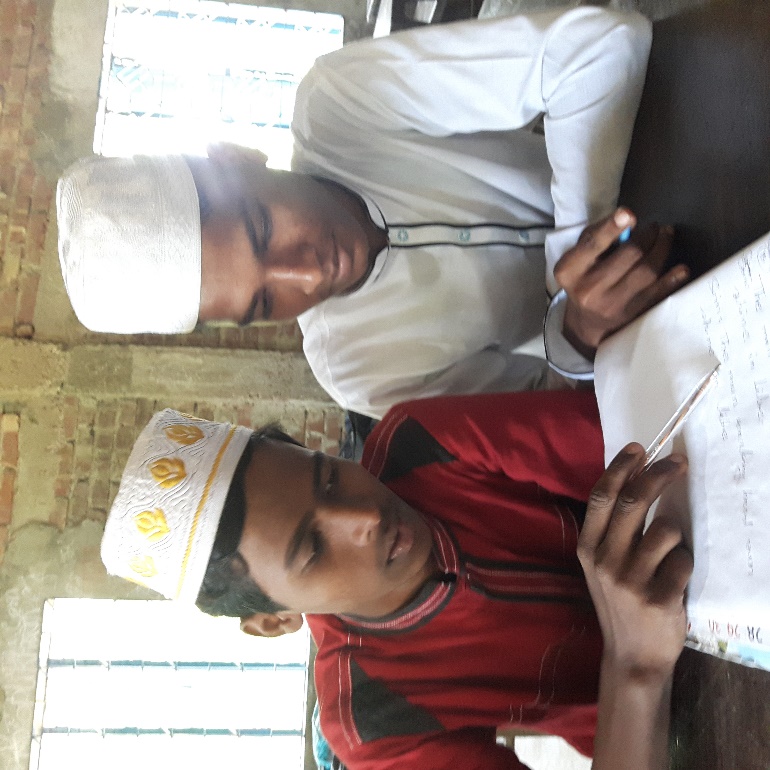 (জোড়ায় কাজ)
দুর্ঘটনার প্রাথমিক চিকিৎসা কী কী হতে পারে?
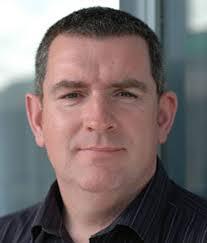 প্রাথমিক চিকিৎসার স্রষ্টা –ডাঃ ফ্রেডিক এজমার্ক
First------------------   Aid---------------------
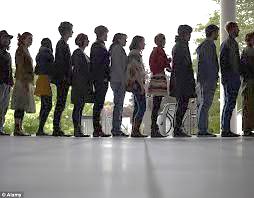 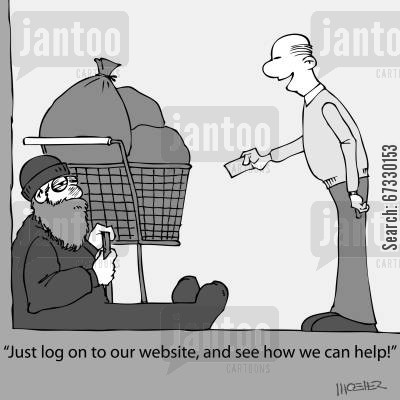 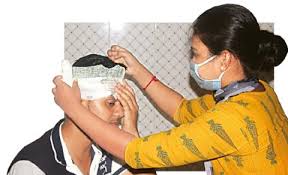 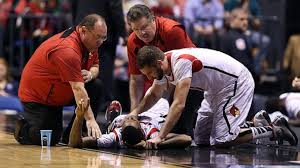 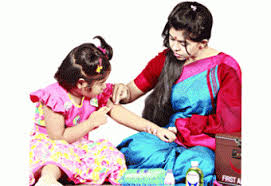 আহত ব্যক্তিকে সর্বপ্রথম যে সাহায্য হয় তাই প্রাথমিক চিকিৎসা।
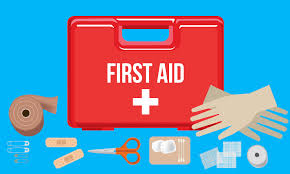 ফাস্টএইড বক্স
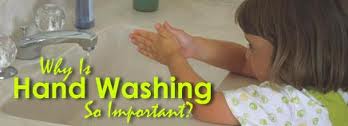 প্রাথমিক চিকিৎসার প্রথমেই হাত ধুয়ে নিতে হবে।
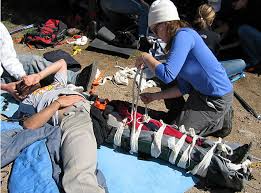 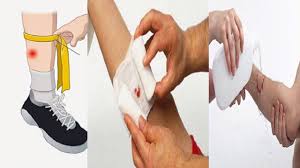 প্রাথমিক চিকিৎসক তিন ভাবে আহত রুগিরসেবাকরতে পারে- রোগর নির্ণয়, চিকিৎসা, স্থানান্তর।
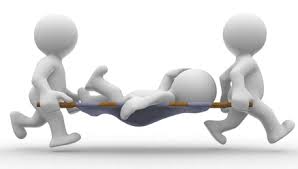 প্রাথমিক চিকিৎসকের স্থানান্তর একটি প্রধান কাজ।
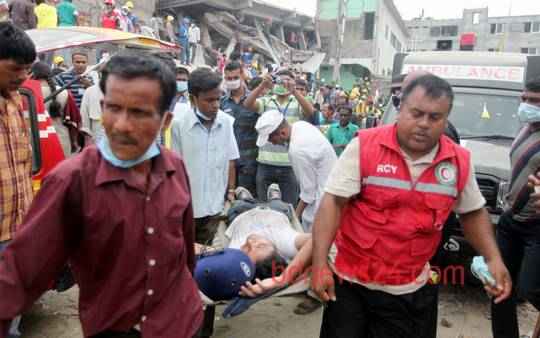 আহত ব্যাক্তিকে শুইয়ে দ্রুত ডাক্তারের নিকট নিয়ে যেতে হবে।
ড্রেসিং করার পদ্ধতি
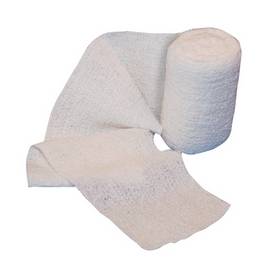 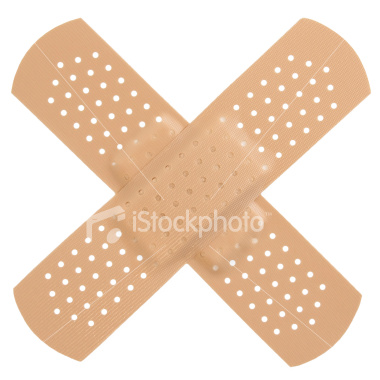 ড্রেসিং করার পদ্ধতি
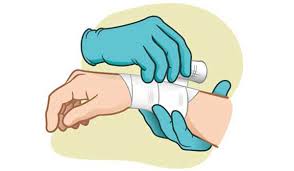 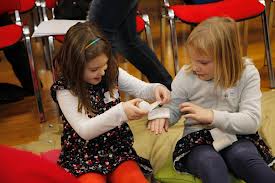 ড্রেসিং করার পদ্ধতি
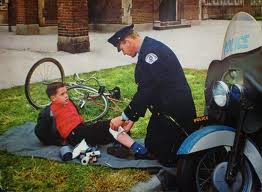 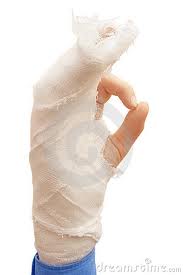 চিত্র লক্ষ কর
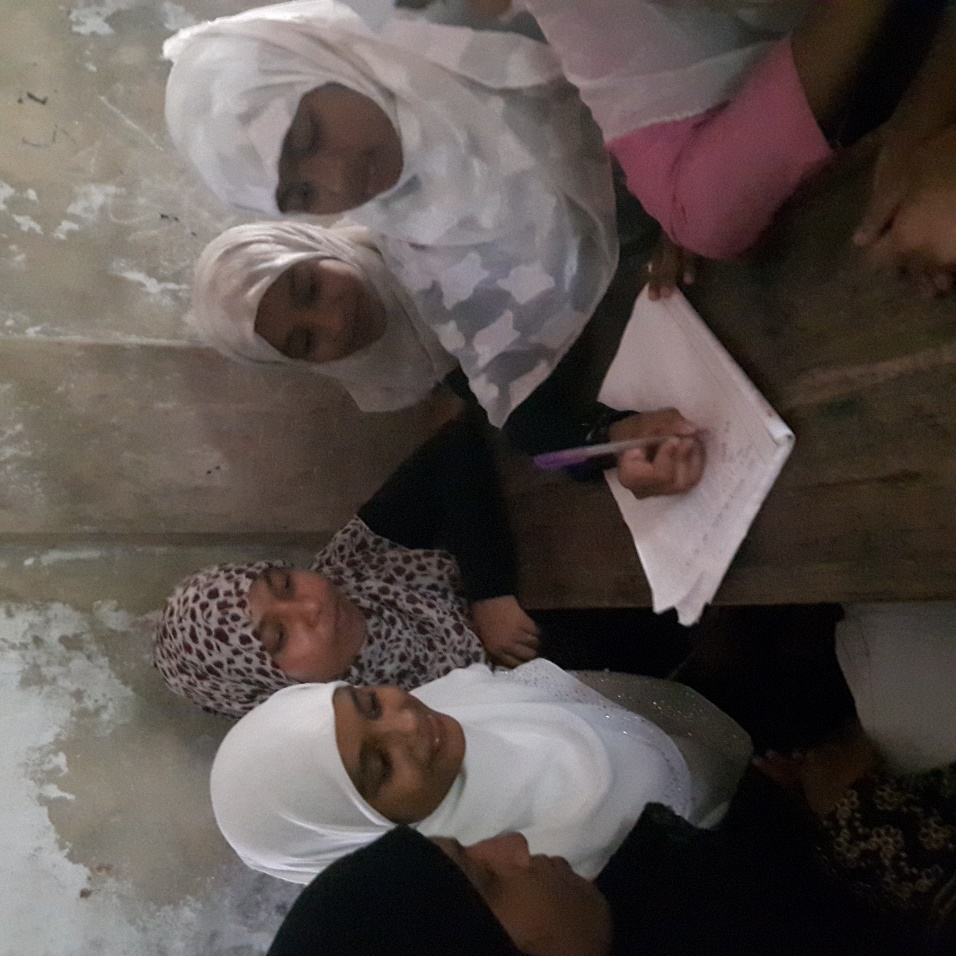 (দলীয় কাজ)
সাপে কাটা রোগীকে কীভাবে প্রাথমিক চিকিৎসা দিতে হবে?
মূল্যায়ন
*বিষধর সাপে কাটলে কীভাবে বোঝা যাবে? 
*রাস্তা পারাপারের সময় কোন্  কোন্ বিষয় খেয়াল রাখতে হবে? 
*দুই প্রকার ব্যান্ডেজের নাম বল।
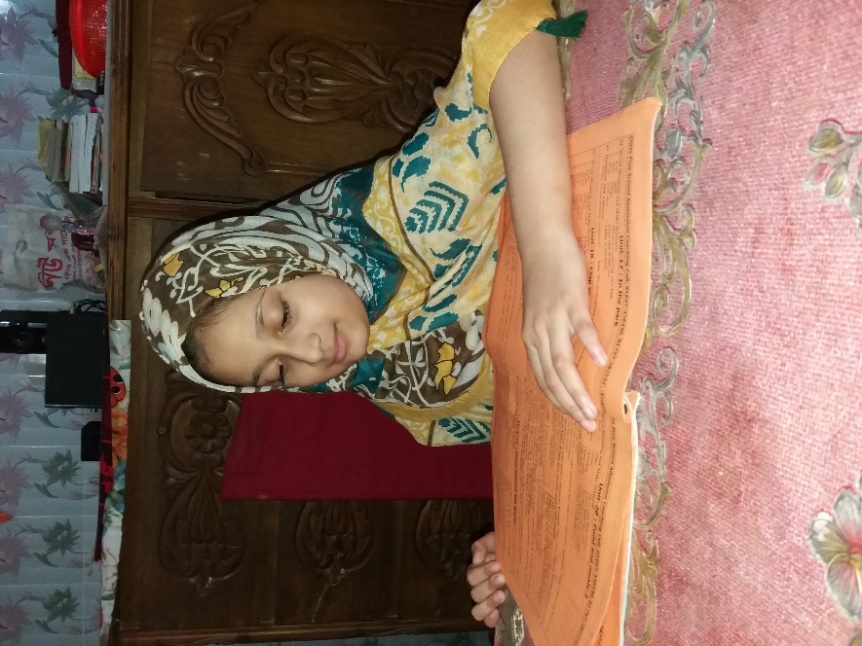 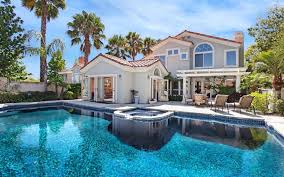 বাড়ির কাজ
আমরা কীভাবে দুর্ঘটনার পরিমাণ হ্রাস করতে পারি?
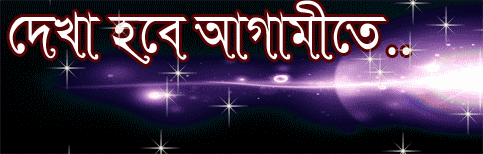 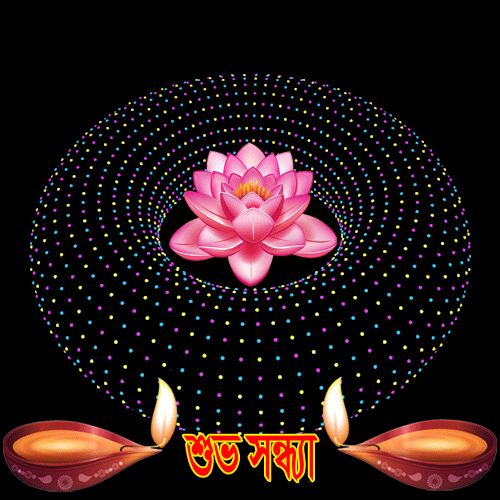